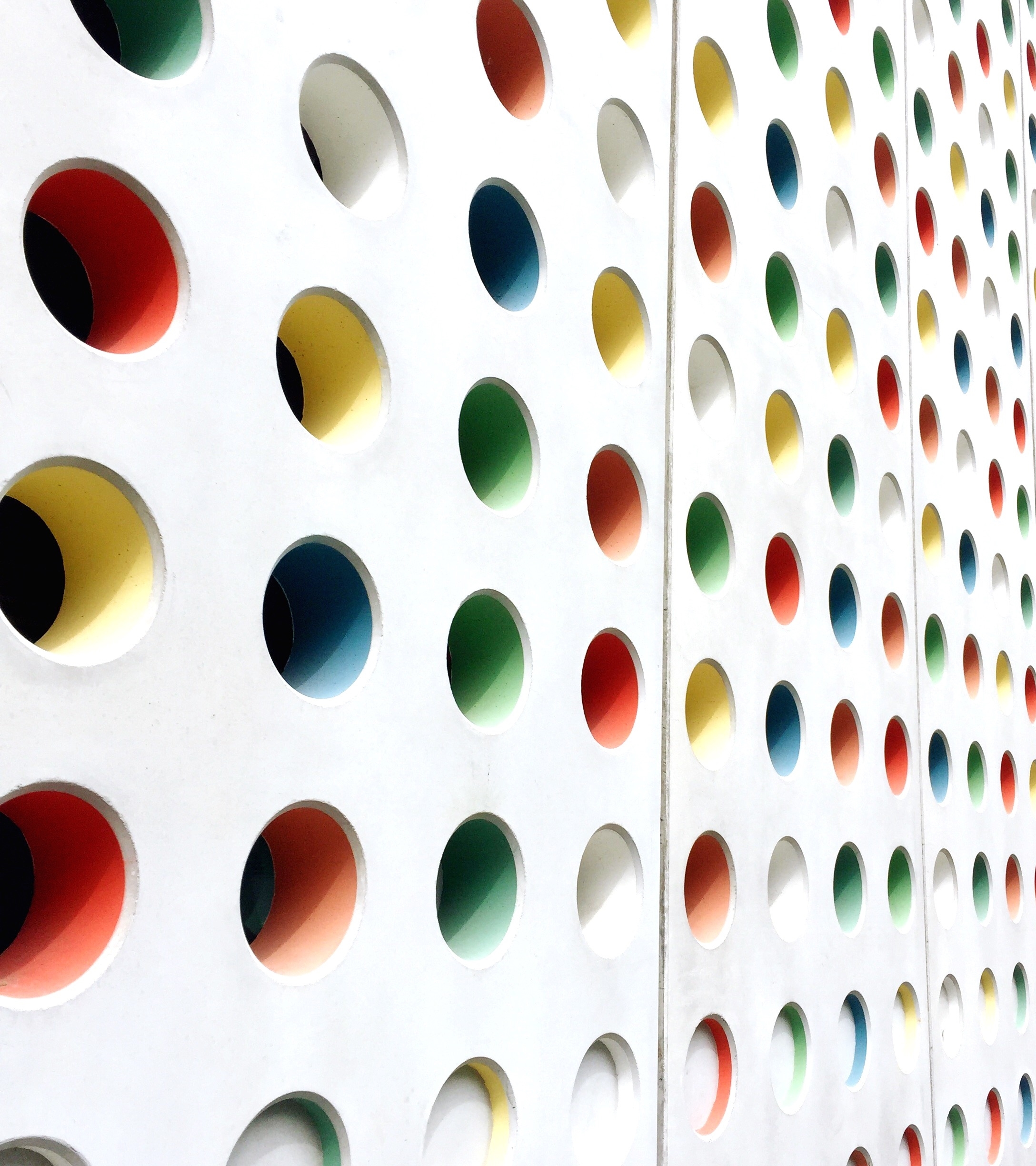 SOSIOLOGI KRIMINALSosiologi Kriminal Dalam Perpsektif Kejahatan, Tempat, Dan Ruang (Studi Kasus Kampung Narkoba Di Kampung Ambon, Cengkareng Jakarta Barat)
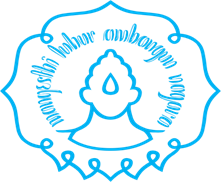 ANGGIH ROMADHON S362108003
BAMBANG PRAYITNO S362108010
olor Amet
BAB I PENDAHULUAN
Latar Belakang
Sebuah pertanyaan mengemuka mengenai studi kriminal, yaitu di mana sebagian besar kejahatan terjadi? Lalu dimana pelaku dan korban tinggal dan menghabiskan waktu? Apakah tempat-tempat tertentu dianggap lebih mengancam daripada yang lain? dan jika demikian, kapan dan kepada siapa? Apakah mungkin untuk mencegah kejahatan dengan mengubah lingkungan sekitar? Bagaimana kita bisa berteori mengenai lingkungan atau ruang di mana kita tinggal? 
Para kriminolog maupun praktisi hukum sekarang membuat pemetaan yang digunakan untuk mengamati pola sosial. Pemetaan statistic telah menjadi sebuah metodologi penting untuk studi kriminologi saat ini, terlebih dengan adanya teknologi internet yang memudahkan untuk membuat geo-data.
Terkait bab ini, Penulis akan mengemukakan studi kasus terkait yang terjadi Di Indonesia. Fenomena kejahatan serupa terjadi di Kampung Ambon, Cengkareng, Jakarta Barat yang dikenal dengan kampung narkoba
Pada tanggal 10 Mei 2021  Polisi melakukan penggerebekan, 49 orang ditangkap dan 7 orang di antaranya ditetapkan sebagai tersangka.  Polisi mengungkap Kampung Narkoba ini dikendalikan oleh tiga bandar. 
Pada tahun ini juga membongkar jaringan pengedar 310 kilogram sabu asal Iran 
Kampung Ambon yang terletak di wilayah Jakarta barat. Jakarta Barat selama ini dikenal dengan surga narkoba
Tahun 2018 Polres Jakbar meringkus 1414 tersangka. Dari hasil pengungkapan kasus narkoba, barang bukti yang disita di antaranya 1.320 kg ganja, 88,1 kg sabu, empat kilogram tembakau gorilla, dan 38.920 pil ekstasi. Di samping itu, masih ada 10.000 psikotropika lain.
pada tahun 2020, Satuan Narkoba Polres Metro Jakarta Barat telah mengungkap 557 kasus penyalahgunaan narkoba. Dari jumlah kasus tersebut, Polres Jakbar paling banyak menyita narkotika jenis ganja, yakni 664,5 kilogram
B. PermasalahanB. PERMASALAHAN Bagaimana perspektif dari aspek  Kejahatan, Tempat dan Ruang dalam kaitannya dengan Sosiologi Kriminal?Bagaimana studi kasus yang terjadi di Kampung Narkoba, Cengkareng, Jakarta Barat apabila dikaitkan dengan perspektif dari aspek Kejahatan, Tempat dan Ruang dalam Sosiologi Kriminal?
PEMBAHASANSOSIOLOGI KRIMINAL DIPANDANG DARI PERSPEKTIF KEJAHATAN, TEMPAT DAN RUANG1.1. Pelanggar, pelanggaran dan tempatSebuah studi menunjukkan bahwa pelaku cenderung melakukan kejahatan di daerah yang secara budaya / kultur akrab dan familiar bagi mereka dalam beberapa hal, tetapi secara umumnya tidak dengan lingkungan mereka sendiri (Brantingham dan Brantingham, 1991). Survei korban (lihat Bab 9) memungkinkan 'tingkat viktimisasi daerah' (tingkat) pelanggaran terhadap kelompok tertentu di area tertentu) 1.2 Distribusi spasial kejahatanDi Inggris Raya, ada lembaga survey elah menganalisis risiko kejahatan berdasarkan area dibandingkan dengan jumlah rata-rata di Inggris Raya, yaitu wilayah yang perilaku anti-sosial lebih tinggi . Sikap kelompok 'makmur perkotaan (urban prosperous)' terhadap kejahatan lebih kompleks. Studi lain menunjukkan di banyak kota besar dan kecil di Inggris, ekspansi  Industi hiburan malam semakin menjadi lebih eksklusif, tersegmentasi dan rawan kejahatan.
1.3. Pencegahan kejahatan, ruang dan komunitas
Arsitek Oscar Newman (1972) berpendapat bahwa adalah mungkin untuk memodifikasi lingkungan untuk mengurangi peluang kejahatan dan untuk mempromosikan tanggung jawab masyarakat. Ide-ide Newman tersebut memunculkan pendekatan baru dalam ilmu kriminologi yaitu kriminologi lingkungan. 
Oleh karena itu dapat ditarik kesimpulan bahwa tata kota berpengaruh dan dapat dibentuk sedemikian rupa untuk mengurangi kesempatan melakukan pelanggaran daripada dengan berusaha mengurangi keinginan individu untuk melakukan kejahatan
2.FENOMANA KEJAHATAN KAMPUNG NARKOBA DI KAMPUNG AMBON, CENGKARENG, JAKARTA BARAT
Generasi pertama warga Kampung Ambon di Kompleks Permata, Cengkareng, dulunya tinggal di eks gedung STOVIA. Di tempat ini, mereka sudah mengenal narkoba. Sekitar 40 tahun lalu, 400-an warga Ambon tinggal di bekas gedung Sekolah Kedokteran Bumiputra atau lebih dikenal dengan nama STOVIA tersebut. "Ada beberapa orang yang masih kerap datang kemari hanya untuk bernostalgia," kata Isnudi, yang kala itu menjabat kepala seksi koleksi dan edukasi museum tersebut.
Menurut warga sekitar kampung Ambon, warga kampung Ambon terkenal senang mabuk-mabukan, pesta, berkelahi, sehingga terkesan menyeramkan, apalagi postur tubuh yang besar dan berkulit gelap, dengan wajah yang cukup garang membuat masyarakat sekitar cukup segan bila harus masuk ke wilayah kampung Ambon tersebut. Meskipun memiliki image yang buruk di masyarakat luar, warga Kampung Ambon memiliki rasa persaudaraan yang kuat, rasa persaudaraan ini dibawa dari kebudayaan masyarakat Maluku di daerah asal.
Masyarakat Maluku di kampung Ambon Jakarta mulai beradaptasi dengan keanekaragaman value yang ada di masyarakat, hal ini kemudian berakibat pada mengendornya ikatan value asli masyarakat Maluku di kampung Ambon Jakarta. Dalam kesehariannya masyarakat Maluku dikenal sebagai “tukang pamer”, “toko mas berjalan”, dan lain sebagainya
Hal ini dikarenakan masyarakat Maluku memiliki value hidup hedonism yang cukup tinggi dimana hampir sebagian besar perempuan Maluku, senang menggunakan perhiasan emas baik itu kalung, gelang, anting emas. Tak hanya perempuan, laki-laki Maluku juga dikenal suka bersolek atau bisa di sebut “neces” agar tampilan mereka di depan orang terlihat menarik di depan banyak orang. Kebiasaan hidup masyarakat Maluku yang tinggi, disertai dengan tuntutan hidup di kota Megapolitan seperti Jakarta yang sangat tinggi membuat masyarakat Maluku di Kampung Ambon berupaya untuk memperoleh pendapat yang tinggi.
Semarak peredaran narkoba di Kampung Ambon, terus berjalan karena melibatkan banyak pihak. Bahkan polisi diduga juga membeking peredaran narkoba di sana. Hal itu diutarakan Benny Mamoto saat menjabat Direktur Penindakan dan Pengejaran Badan Narkotika Nasional. Aparat Kepolisian memgetahui apabila selamai ini ada aparat yang terlibat bisnis narkoba. Terdapat tangan-tangan yang tak terlihat. Tidak hanya pemakai, melainkan aparat turut membantu peredaran narkoba itu.
Kondisi Indonesia yang terbuka menjadi ruang peredaraan narkoba untuk menjadikan indonesia menjadi pangsa pasar narkoba. Untuk harga ditempat produksinya satu gram 40 ribu di Jakarta harganya mencapai 1,5 juta. 
\Dengan keuntungan dan posisi tersebut narkoba itu termasuk memanfaatkan banyaknya jalur tikus di wilayah Indonesia dan uang jasa kurir yang fantastis sehingga banyak yang ikut terlibat aktif. Bisnis yang menggiurkan yang menggiurkan sehingga ada pergeseran dari negara tetangga berpindah ke Indonesia. Kurir  dapat memperoleh keuntungan mencapai Rp 25 juta sekali antar dan apabila membawa 10 kg bisa mendapat fee mencapai 250 juta. Narkoba mudah masuk kewilayah Indonesia karena banyaknya pintu masuk ilegal digunakan untuk masuk narkoba
Menurut Romylus Tamtelahitu, yang pernah meneliti kampung ini, yang paling berjasa membangun kekompakan warga Kampung Ambon dalam menjalankan bisnis narkoba adalah Michael Glenn Manuputty. Sistem yang dibangun Michael sangat mengakar karena melibatkan banyak orang. Menurut sumber Tempo, orang sekelas John Kei bahkan mental saat mencoba-coba masuk lingkaran Kampung Ambon. Bung Michael dikenal sebagai godfather di Kampung Ambon.Polisi telah menangkapnya pada Juli 2009 dan telah dijatuhi hukuman mati.
Setelah Michael dipenjara, menurut sumber Tempo, takhta godfather beralih ke Irene dan kakaknya Edward Hunok Tupessy atau Edo sebagai godmother. Irene yang dijuluki Kill Bill ditangkap di Indramayu, Jawa Barat, 4 Maret 2012.Meski godfather dan godmother bisnis narkoba di sana telah ditangkap, jual beli barang haram di Kampung Ambon masih terus eksis sampai sekarang. Pada saat polisi menggerebek kampung narkoba itu pada Sabtu, 8 Mei 2021. Sebanyak 555 personel gabungan dari Polda Metro Jaya dan Polres Jakarta Barat diturunkan. Sedikitnya 45 orang ditangkap dalam operasi itu. Polisi menyita narkotika jenis sabu dan ganja di sana. Petugas juga menyita senjata tajam, senjata rakitan, lima peluru tajam, kemudian ada drone, minuman keras, senapan angin, hingga alat timbang.
Berdasarkan kasus di atas, pada studi kriminologi, telaah mengenai kejahatan merupakan topik yang banyak mendapatkan perhatian. Pada hakekatnya konsep kejahatan adalah konsep yang dirumuskan melalui proses sosial yang bersifat nisbi (relatif) yang berlaku hanya menurut keadaan tertentu saja, misalnya berlaku menurut tempatnya, menurut keadaan aktual pada saat pelaku melakukan perbuatannya, dan akan berbeda dari waktu yang satu ke waktu yang lain (Mustofa, 2010: 30).
Tingginya angka kejahatan di sebuah wilayah, banyaknya jenis kejahatan spesifik yang terjadi di suatu kelompok masyarakat tertentu, merupakan sejumlah fenomena Munculnya Wilayah Kejahatan di Perkotaan yang berkembang di sebuah masyarakat
Ketidakmampuan memperebutkan sumberdaya ekonomi dan menyetarakan posisinya dengan masyarakat lainnya dan sudah berlangsung dalam kurun waktu yang lama setara dengan apa yang dikemukakan Merton (1957) bahwa posisi struktural yang timpang dan menempatkan seseorang atau kelompok dalam posisi tidak beruntung akan menimbulkan situasi anomi. Situasi anomi dimaksud adalah adanya ketidakselarasan antara harapan-harapan dan tujuan budaya dengan cara-cara legal yang tersedia dan dapat dipergunakan untuk mencapat tujuan tersebut
Studi terhadap kampung narkoba di Kampung Ambon, menunjukan ada kesesuaian dengan hubungan antara kemiskinan dan tempat. Weatherburn dan Lind (2001) menemukan bahwa 'tekanan ekonomi' berkontribusi terhadap kriminalitas karena tekanan yang diberikannya pada pengasuhan. Oberwittler (2005) 

Faktor  ekonomi dalam kaitannya dengan orang tua, teman, sekolah dan jaringan lain yang membentuk 'lingkungan'. Penekanan pada jaringan ini merupakan Wikström dan Sampson (2003). Mereka mengidentifikasi dua jenis 'pengaturan perilaku' di kaitannya dengan kejahatan mereka yang  mampu mengendalikan diri dan mereka yang tidak.
BAB IIIPENUTUP
1.	KESIMPULAN
Aspek  kejahatan, tempat, dan ruang dalam Perspektif Sosiologi Kriminal memiliki hubungan yang bersesuaian antara kejahatan, tempat dan ruang. Seringkali kejahatan yang terjadi di daerah tertentu memiliki suatu karakteristik yang berbeda. 
Studi terhadap kampung narkoba di Kampung Ambon, Cengkareng, Jakarta Barat menunjukan adanya kesesuaian dengan Hubungan antara kemiskinan dan tempat. Dalam hal ini tekanan ekonomi' berkontribusi terhadap kriminalitas. Selain itu adanya kecenderungan bahwa suatu kejahatan dapat membentuk suatu komunitas bagi pelaku kejahatan di suatu wilayah.
2. REKOMENDASI
Aparat telah melakukan pemetaan bahwa selama ini kampung Ambon merupakan kampung narkoba yang berada di Jakarta Barat dan Jakarta Barat selama ini dikenal dengan surga narkoba. Oleh karena itu, perlu dilakukan penelitian lebih mendalam terhadap Studi terhadap kampung narkoba di Kampung Ambon untuk lebih mengetahui latar belakang terbentuknya kampung narkoba mengingatkan  sebagaian penduduk setempat sebagai penyuplai narkoba dan adanya indikasi keterlibatan aparat. Hal tersebut sangat diperlukan untuk mencegah dan mengantisipasi kejahatan narkoba tersbeut terus meluas dan terbentuknya  perkumpulan narkoba yang serupa di daerah lain.
TERIMA KASIH